Exemples de tests évaluatifs crées sur Moodle
Question à Choix multiples
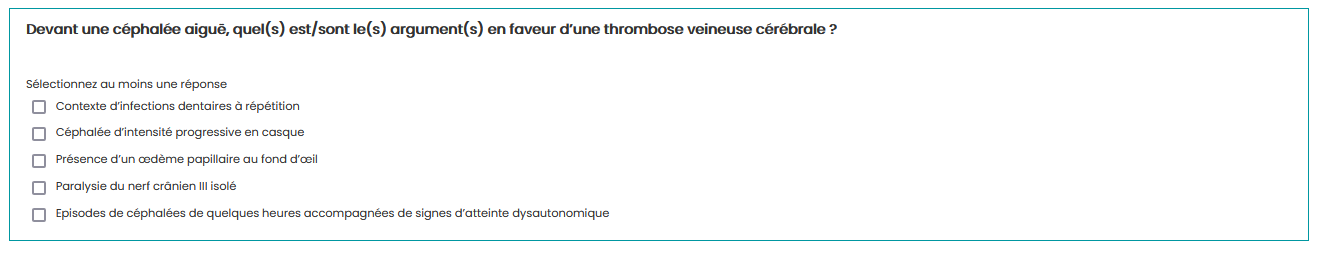 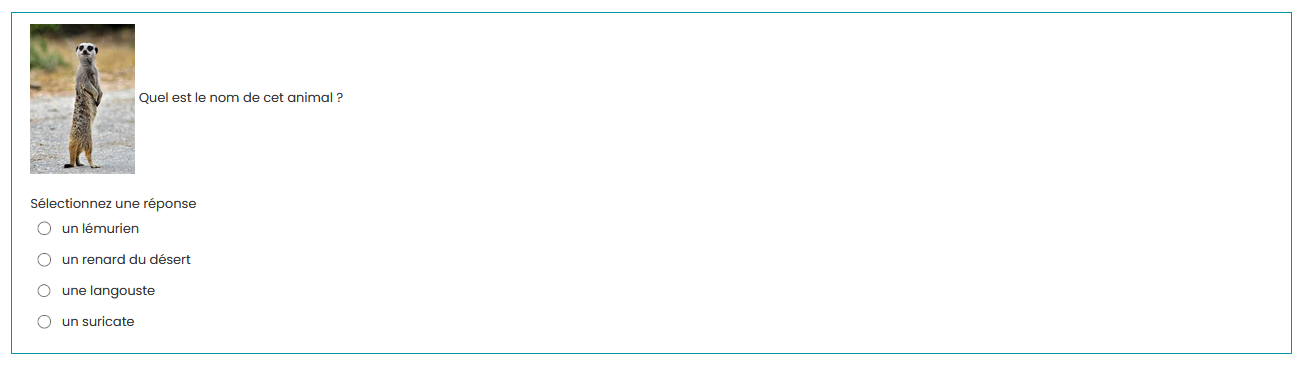 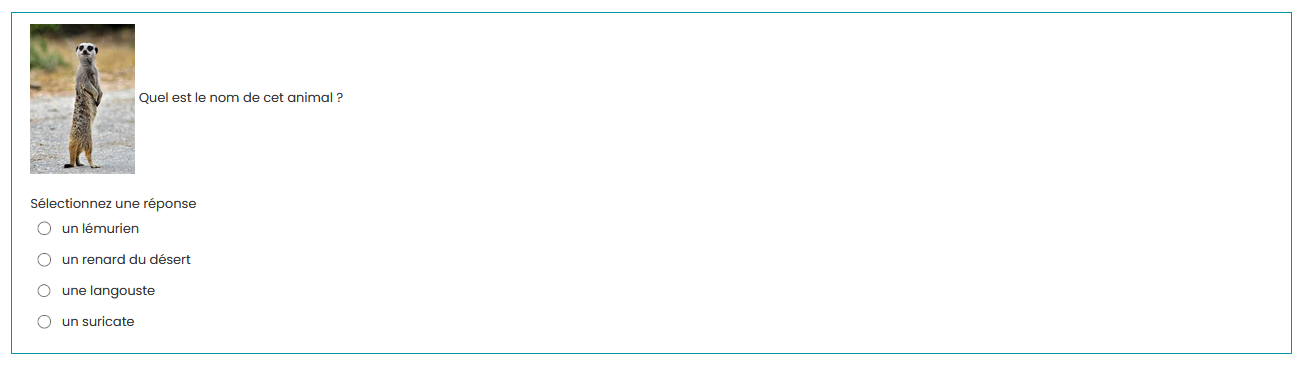 Question à Choix multiples avec réponse unique
Question Vrai/Faux
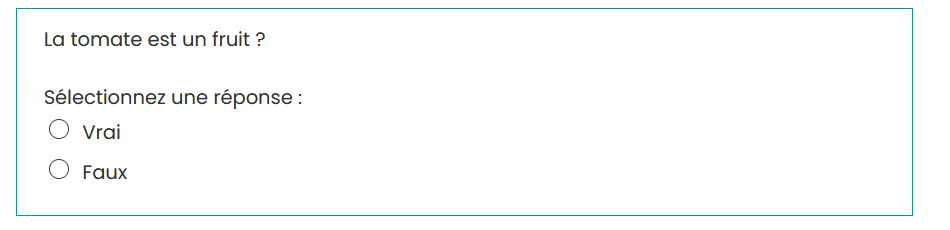 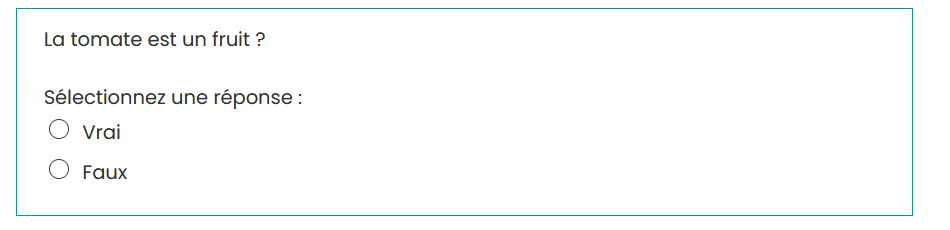 Autres exemples
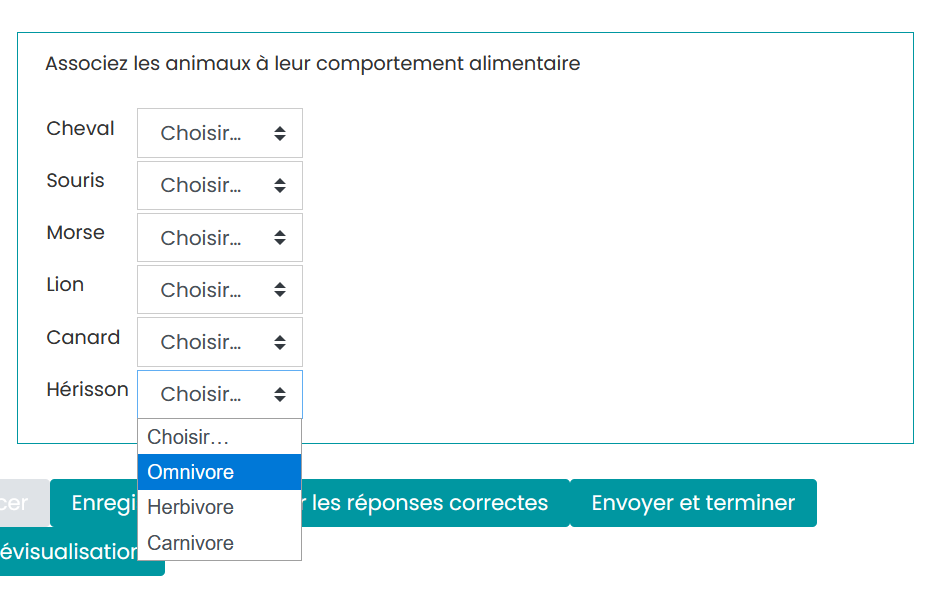 Question d’appariement  :  

Exemple:  il faut choisir pour chaque item la bonne proposition parmi  les 3 propositions données
Identification des mots manquants :  

Exemple : il faut identifier pour chaque item  la bonne réponse parmi une liste proposée 
(Dans chaque liste, les propositions peuvent être différentes )
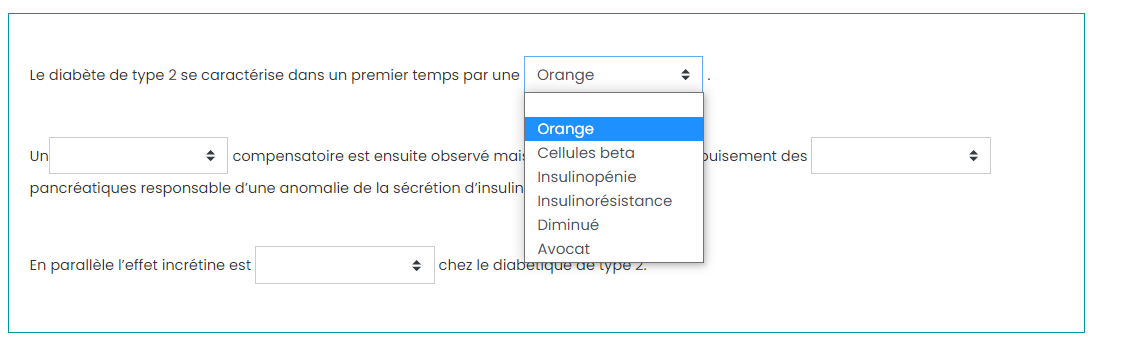